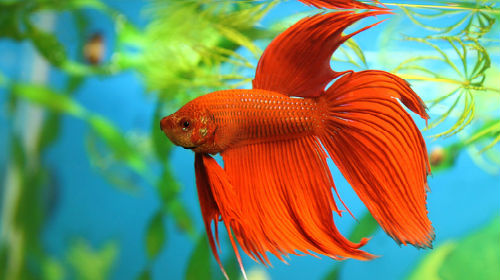 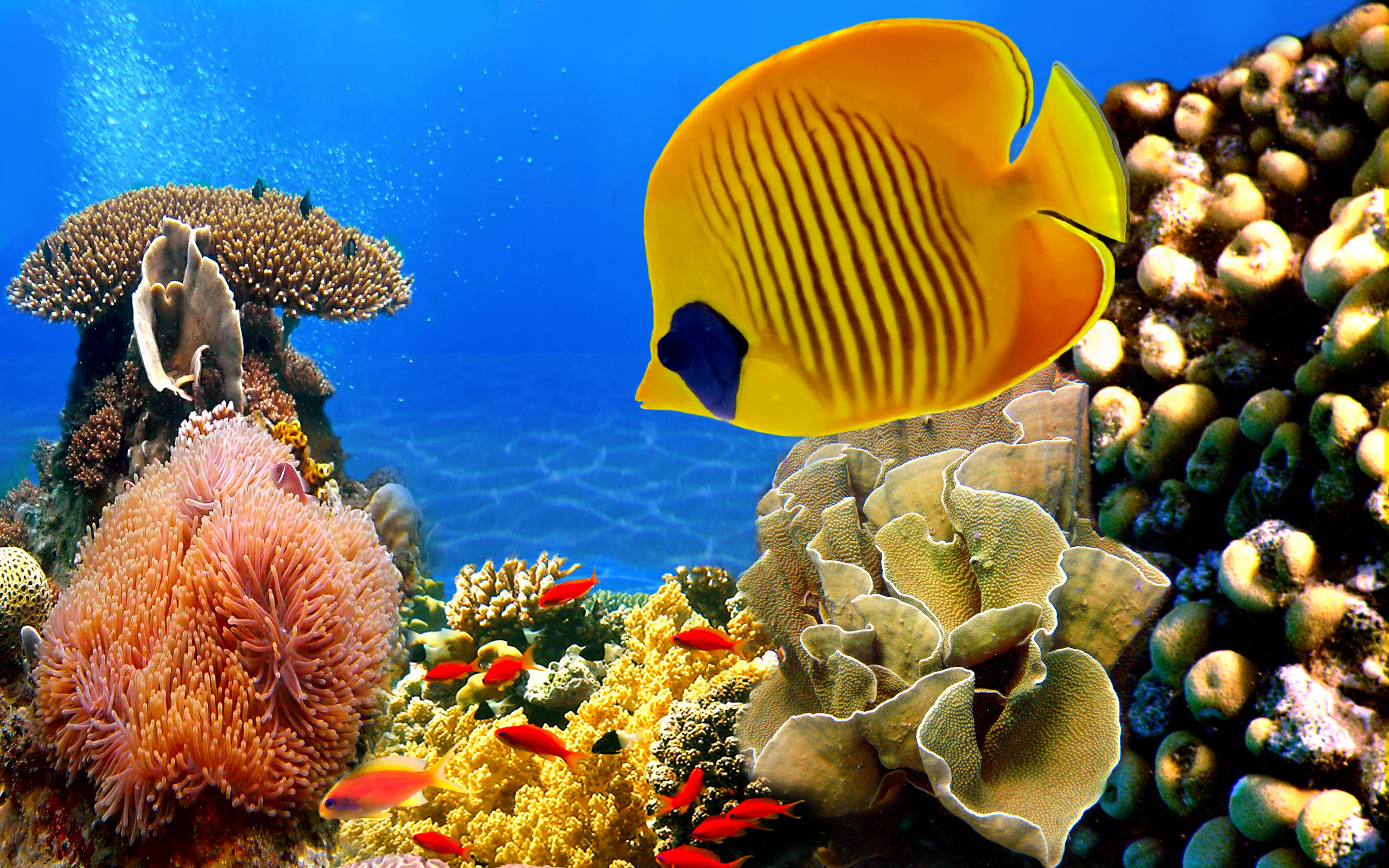 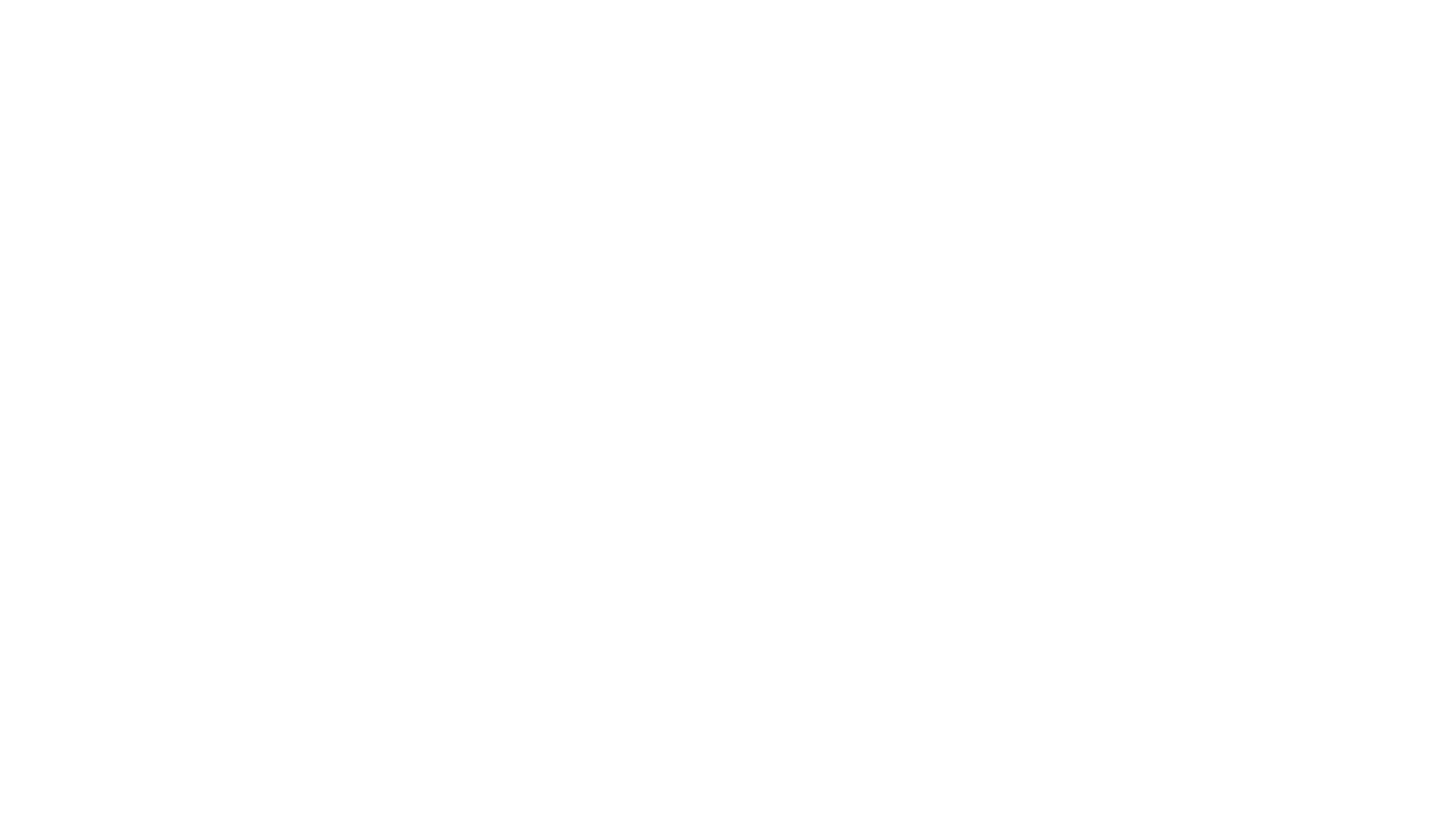 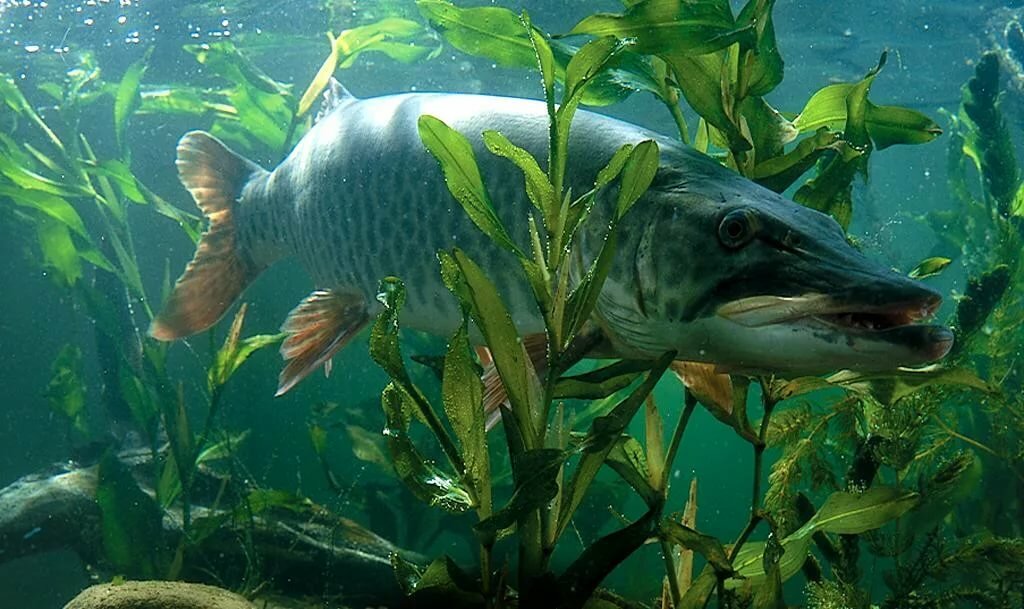 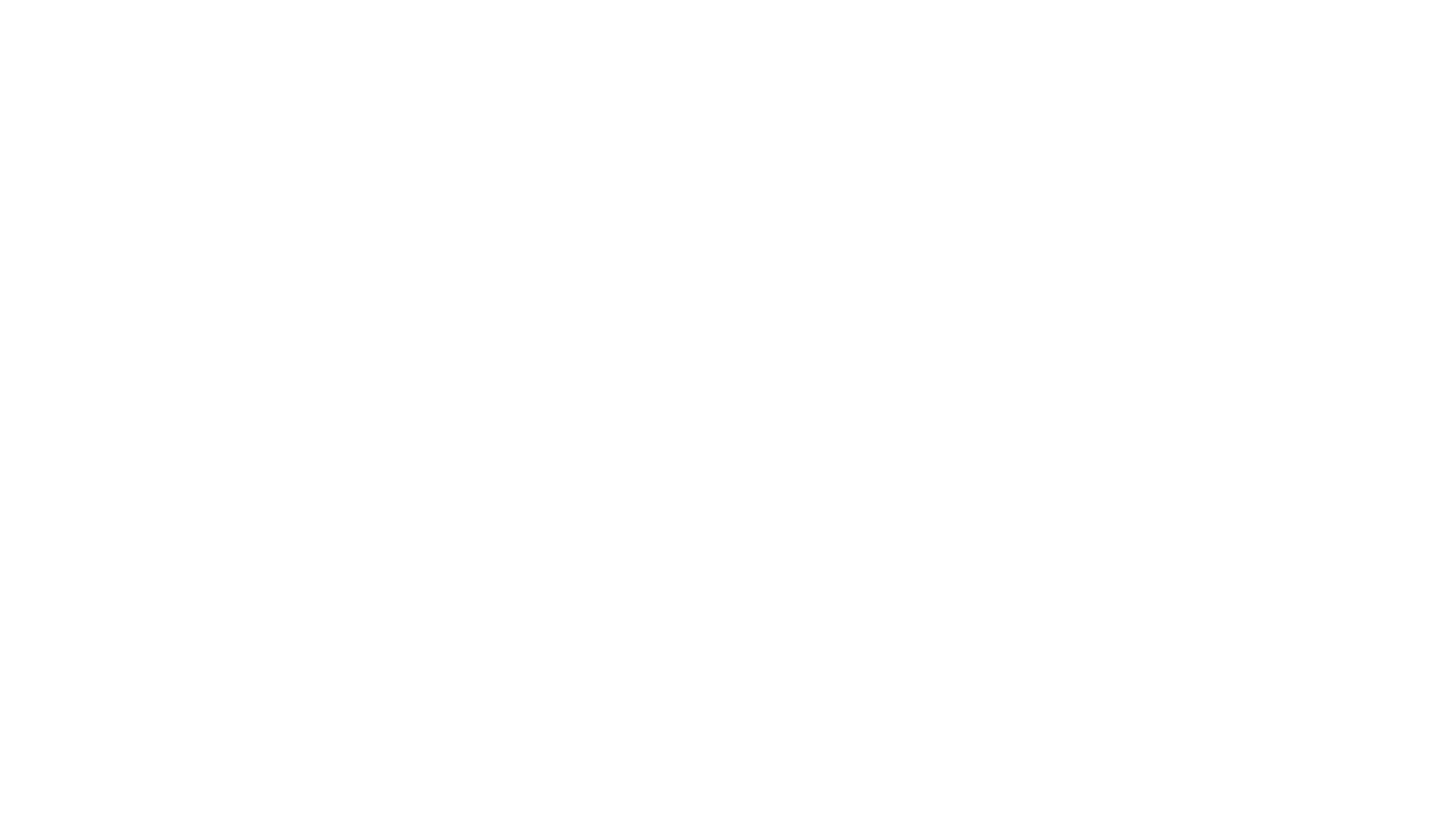 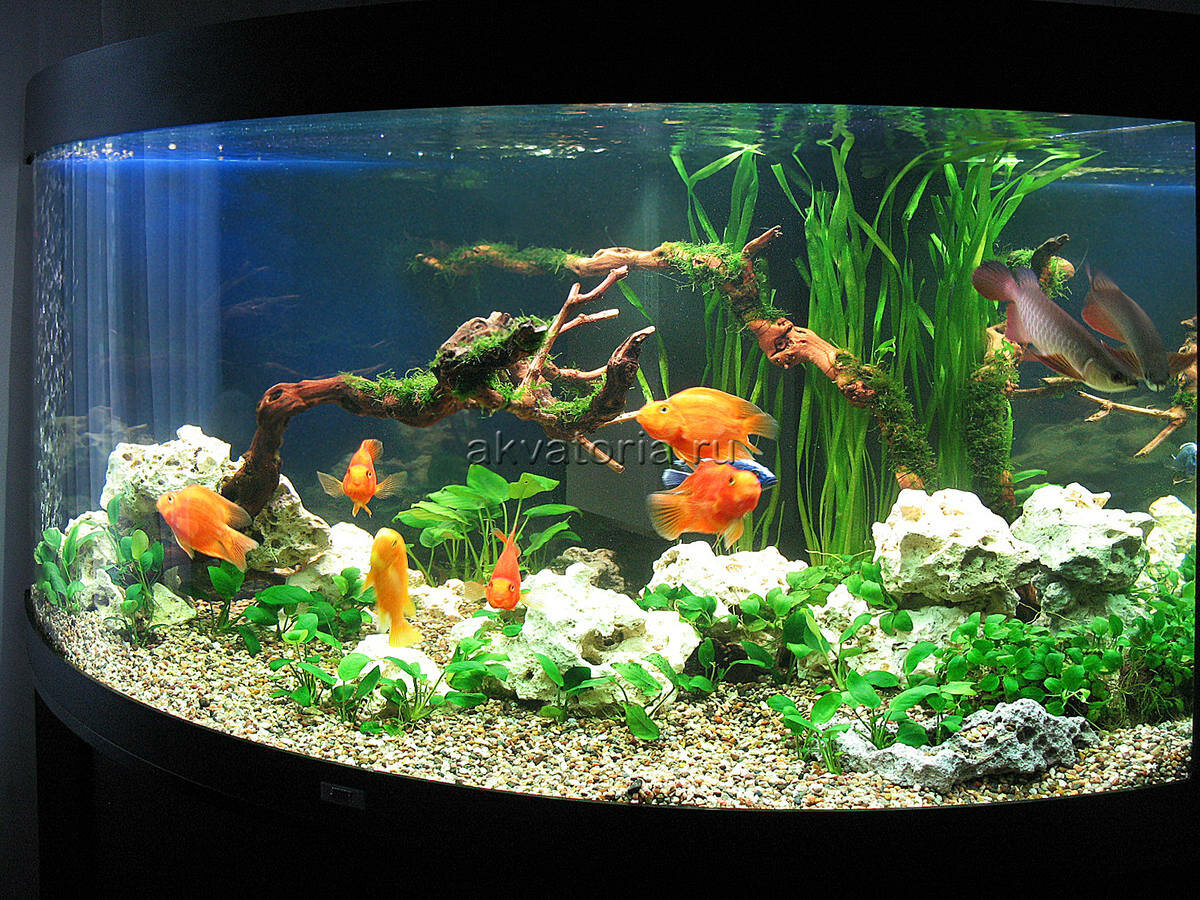 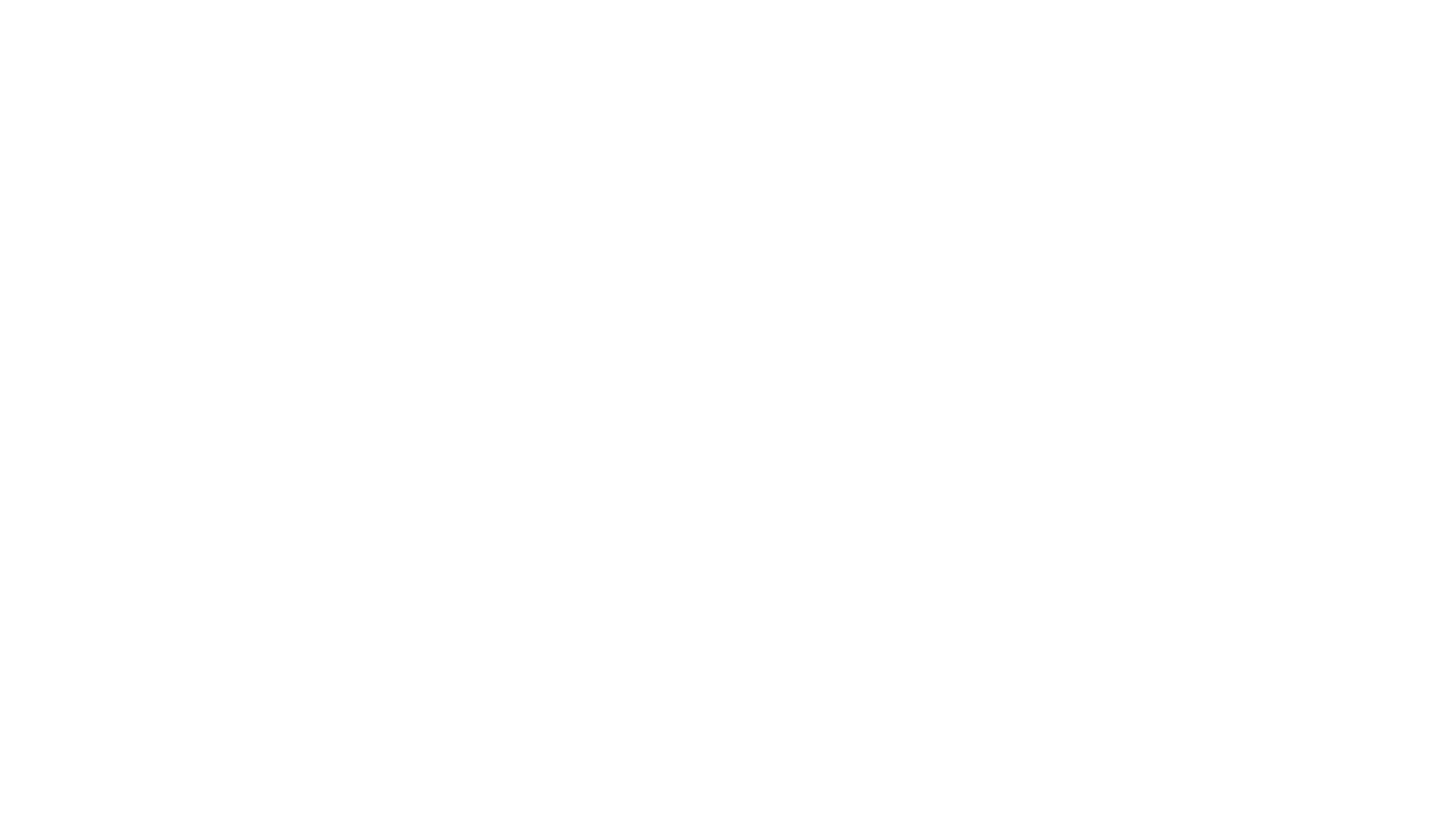 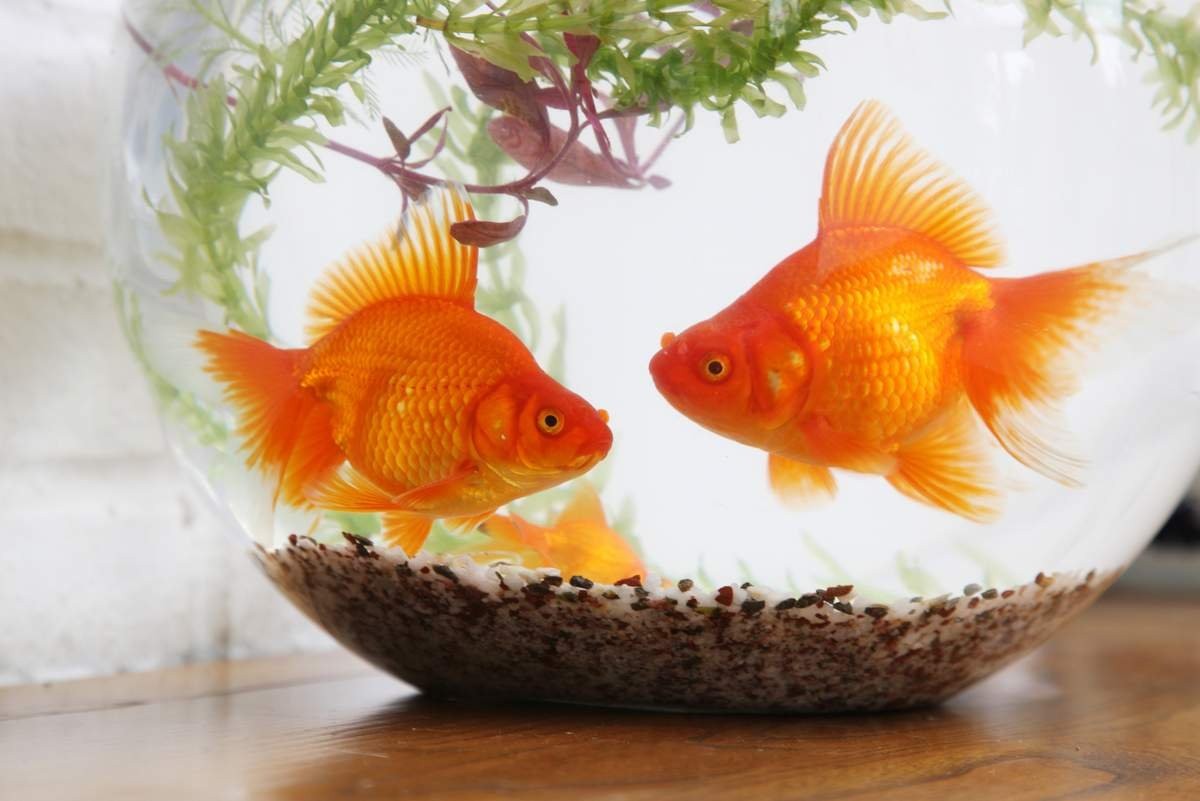 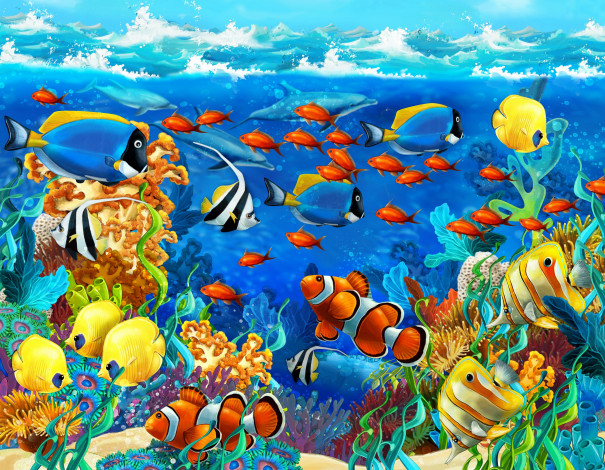 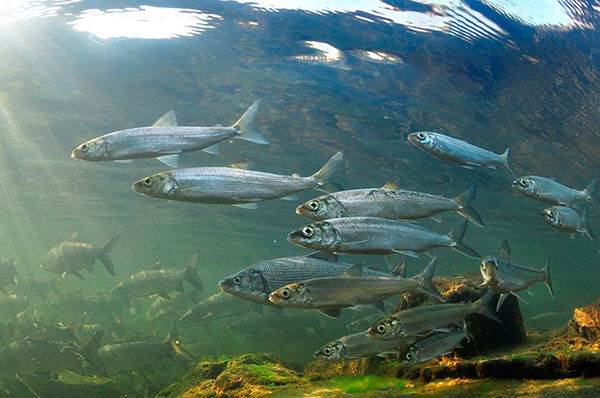 Аквариум
Море и океан
Реки и озёра
Где обитают рыбы?
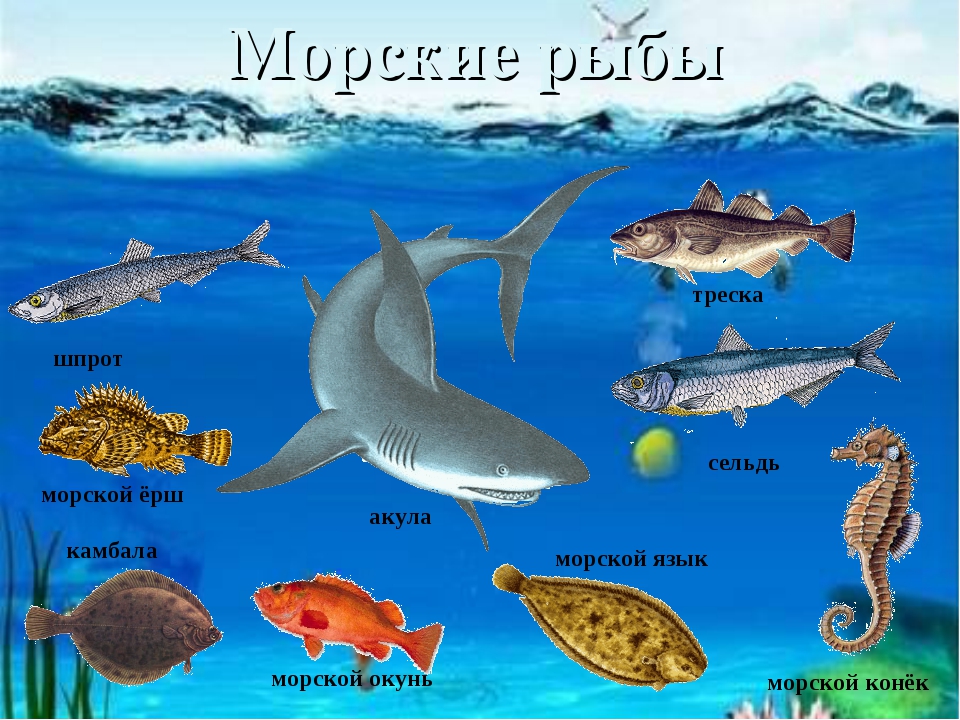 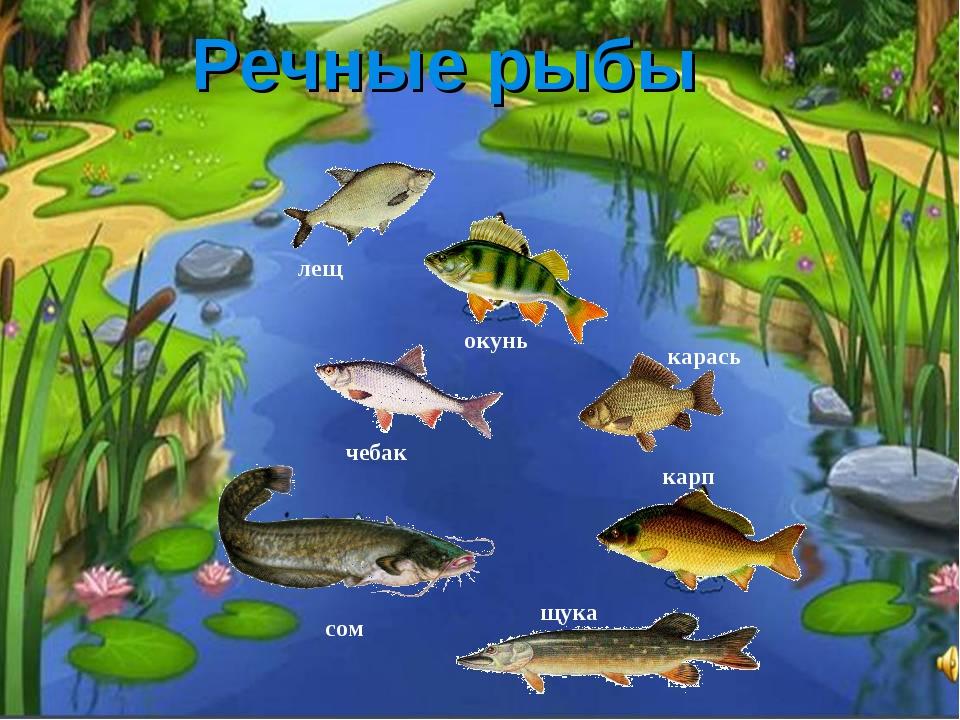 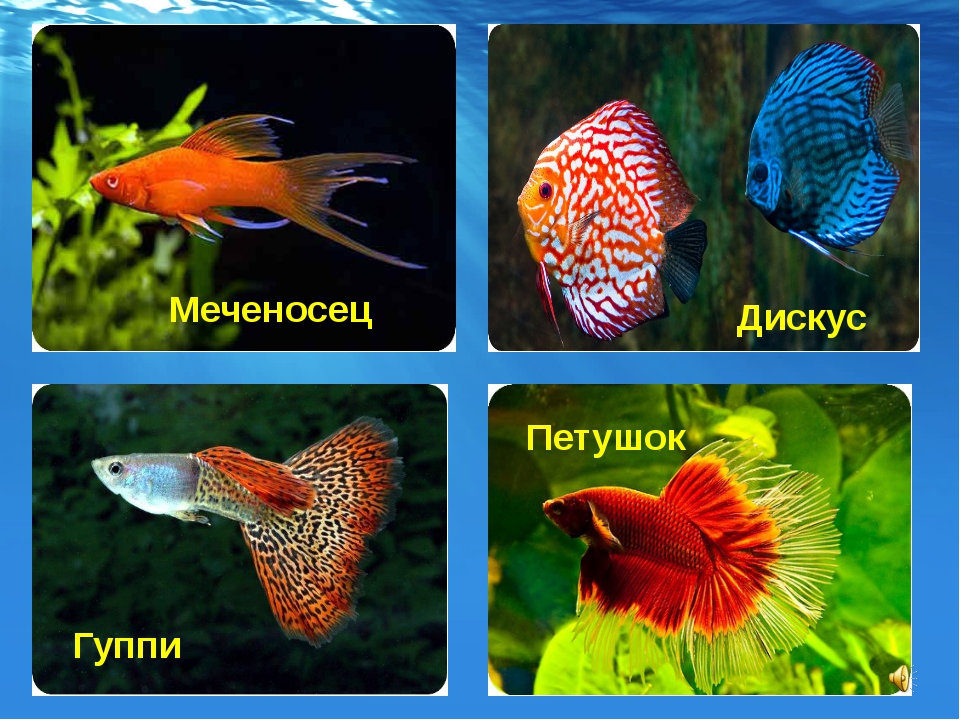 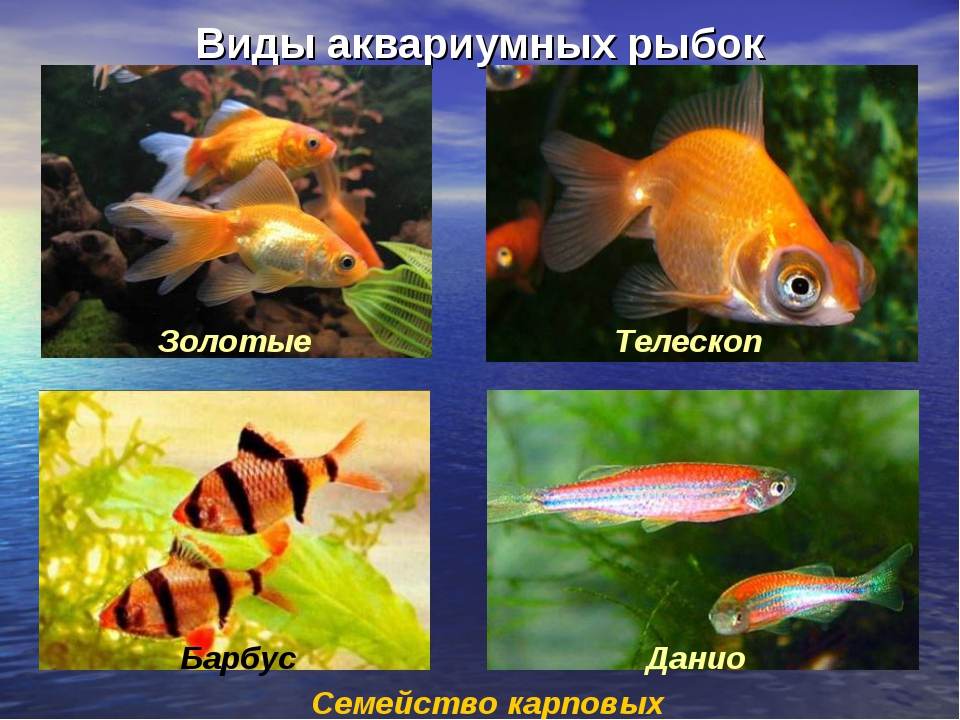 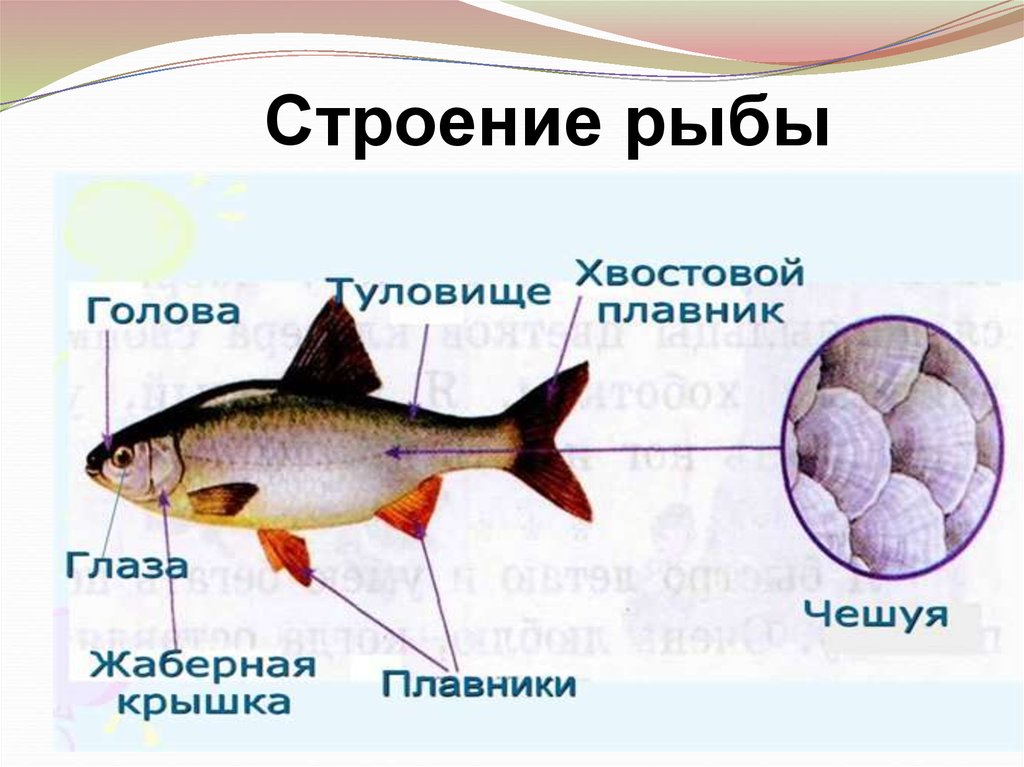 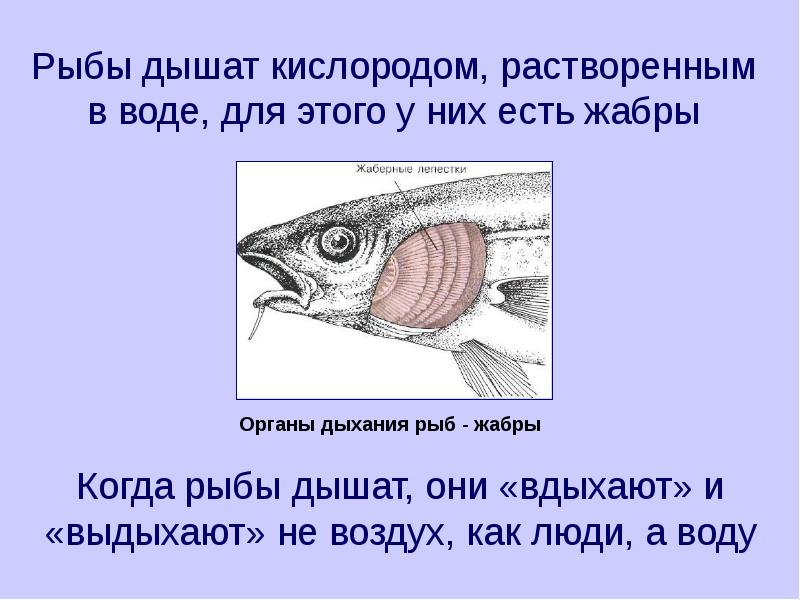 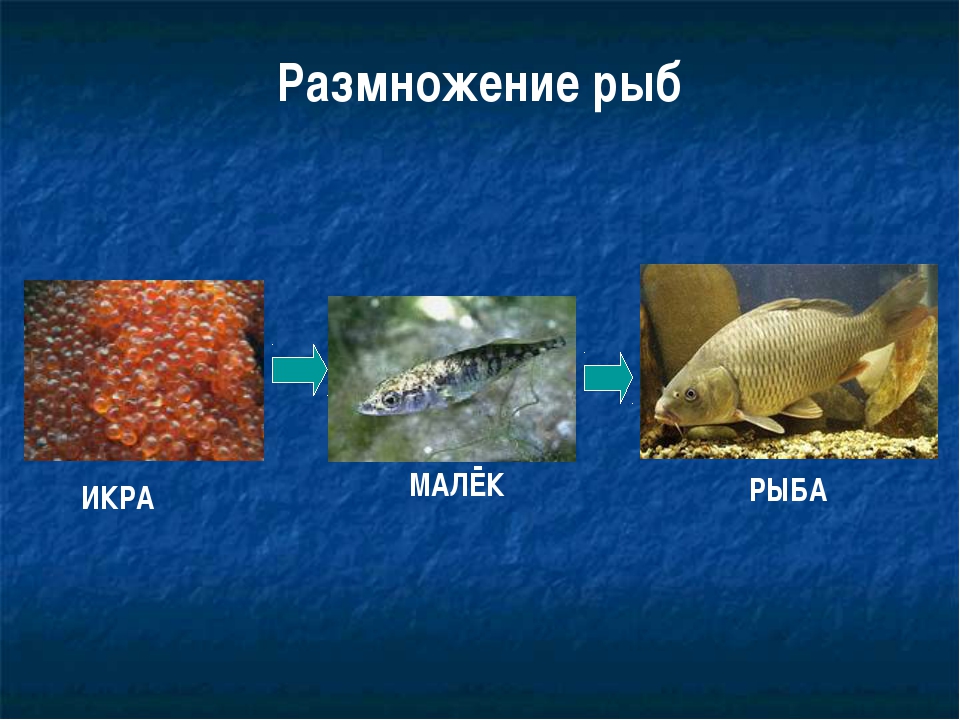 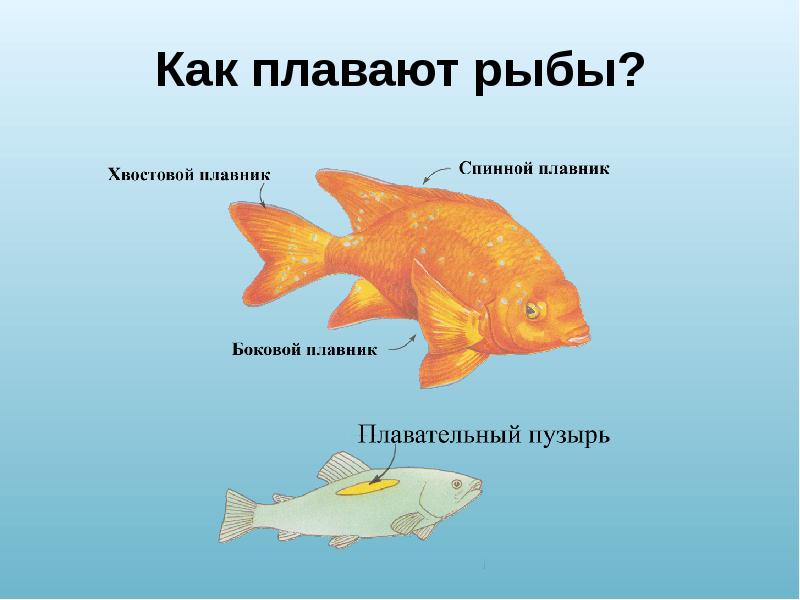 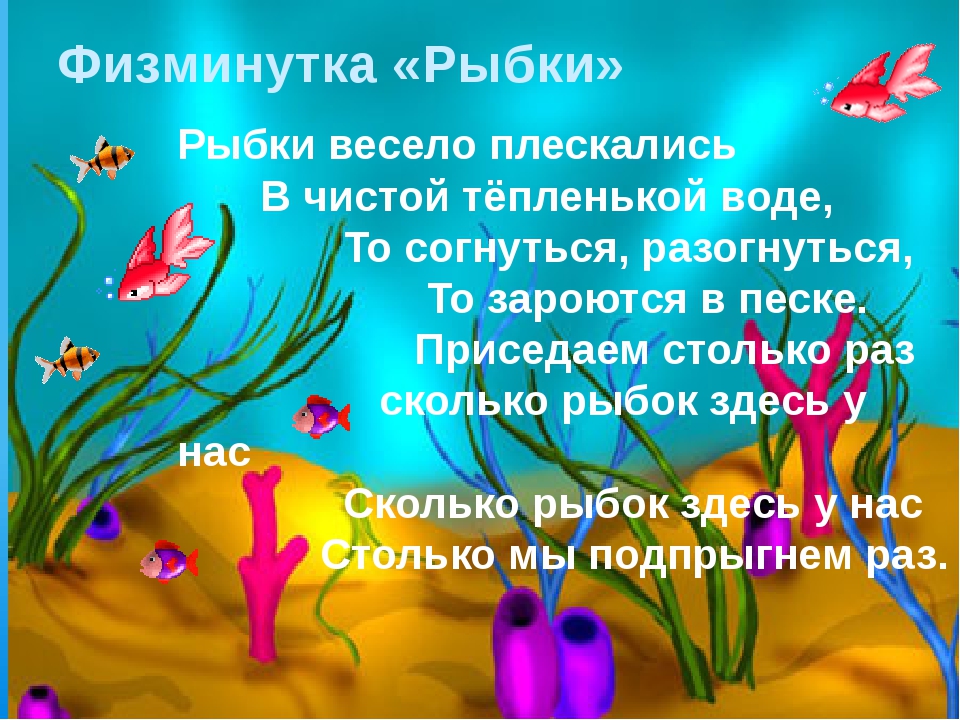 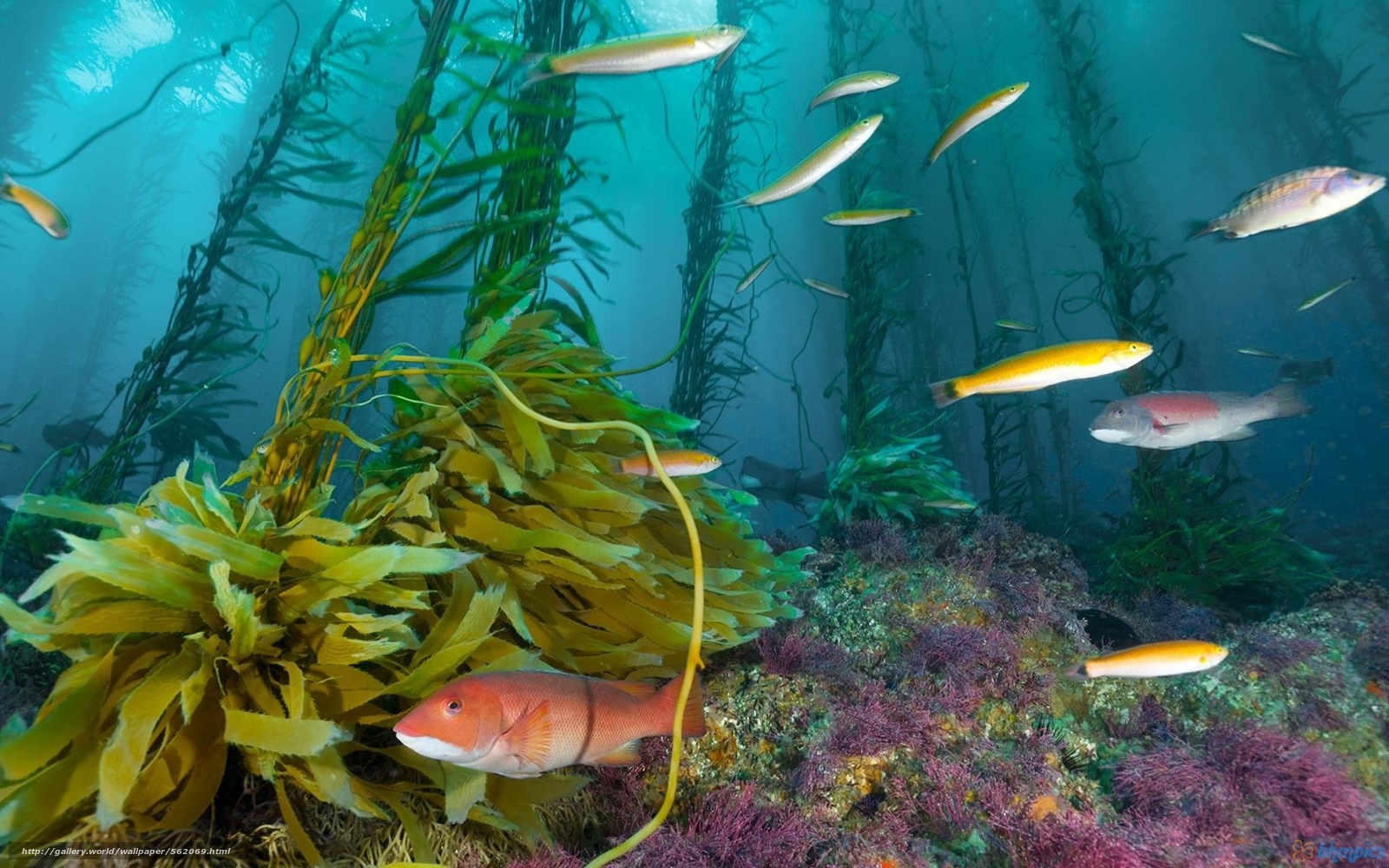 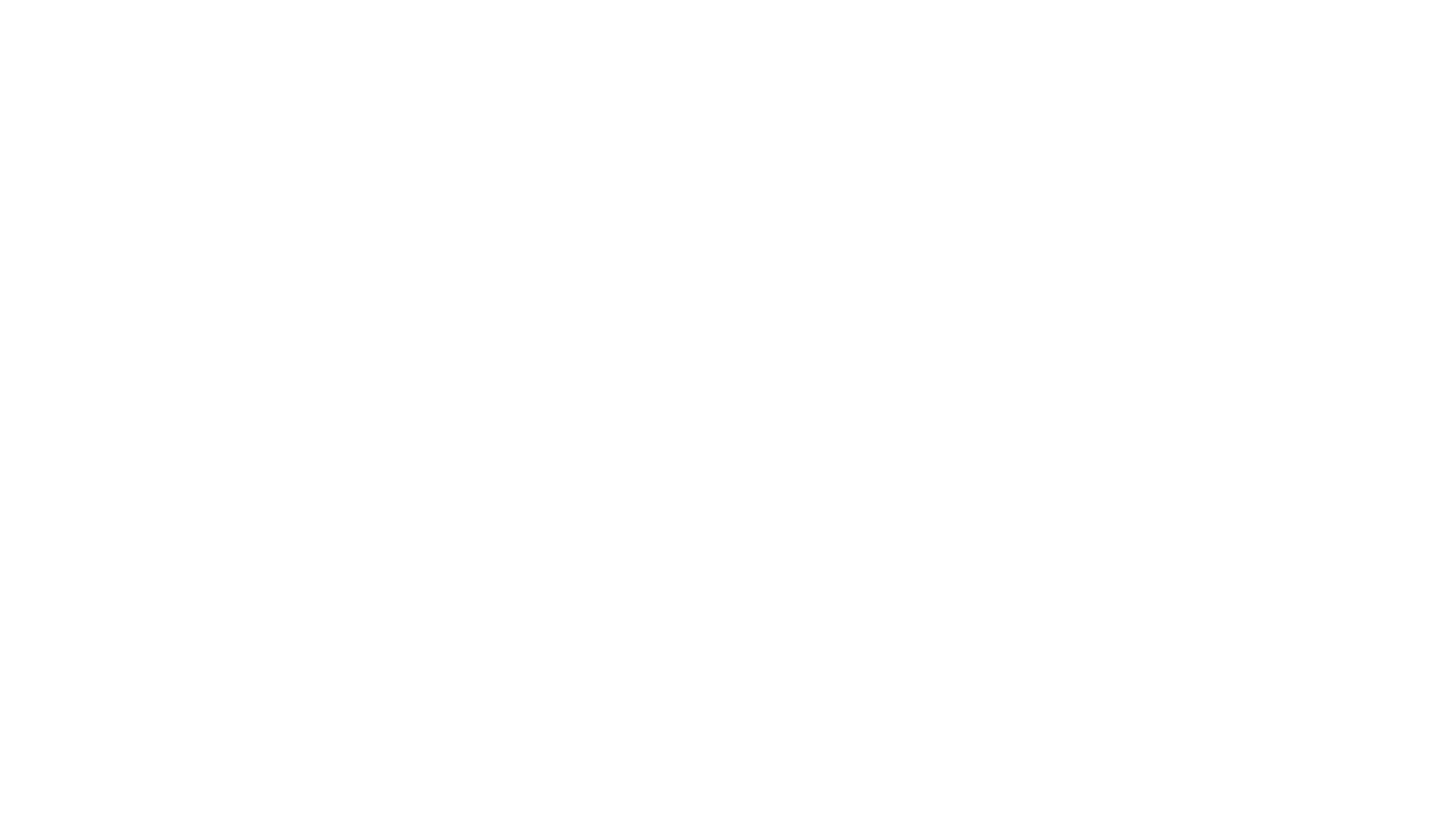 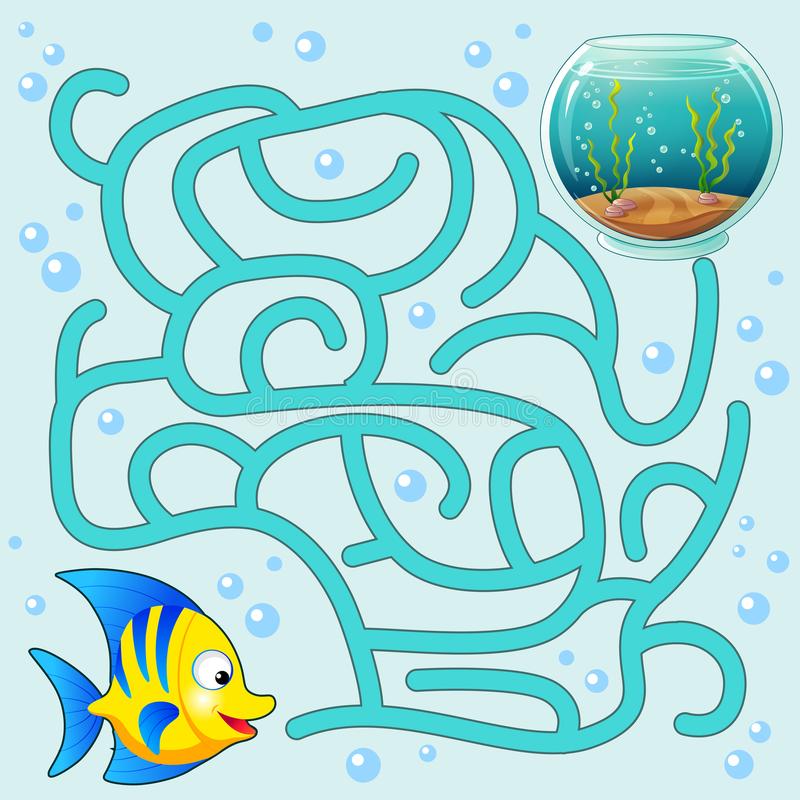 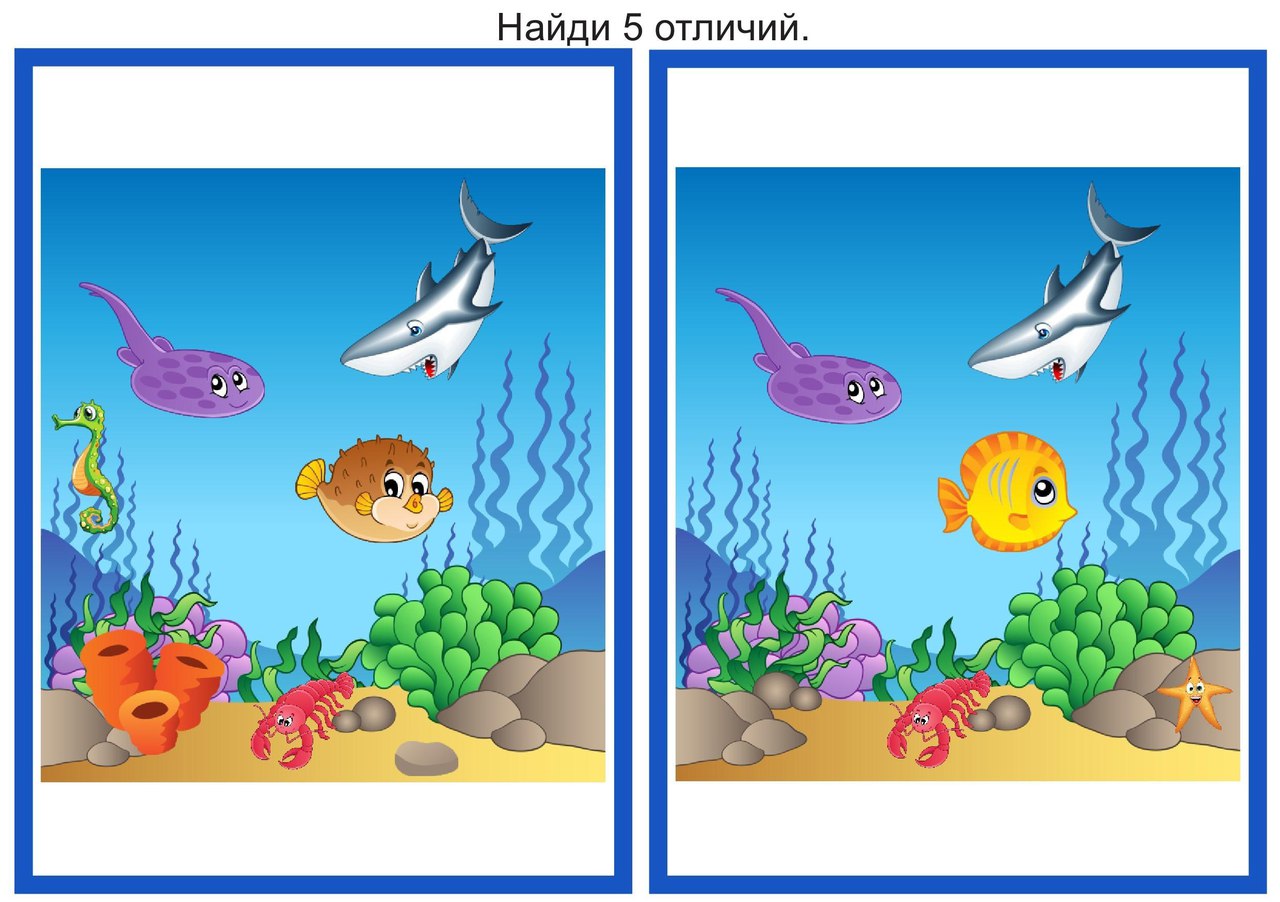 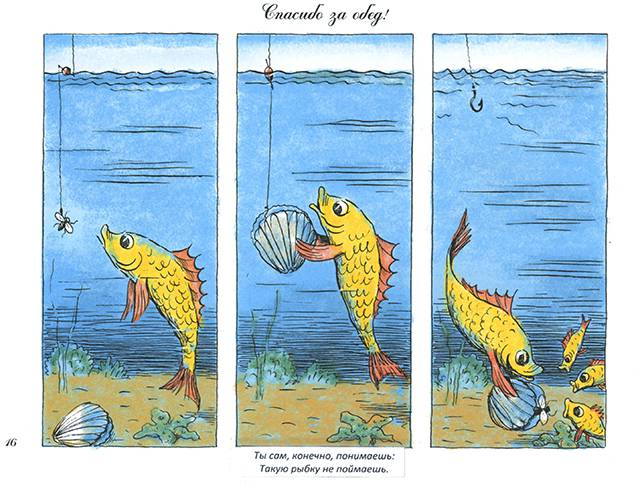 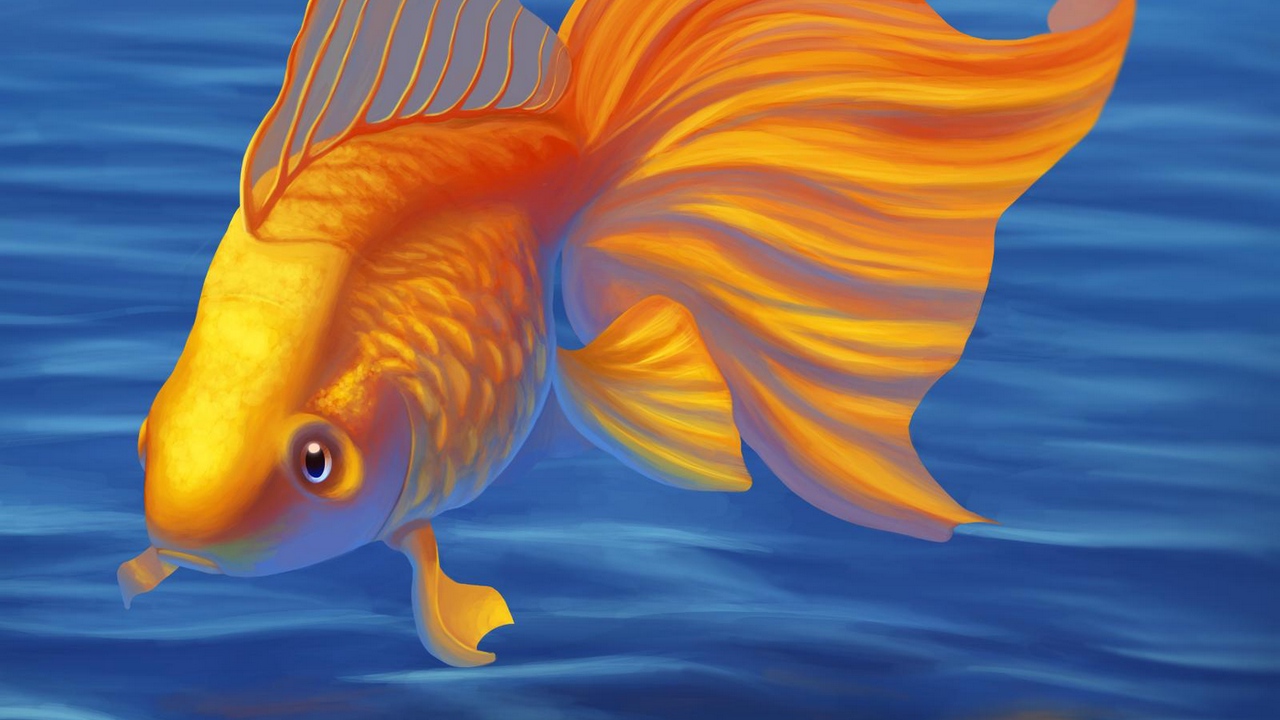 Загадай желание!